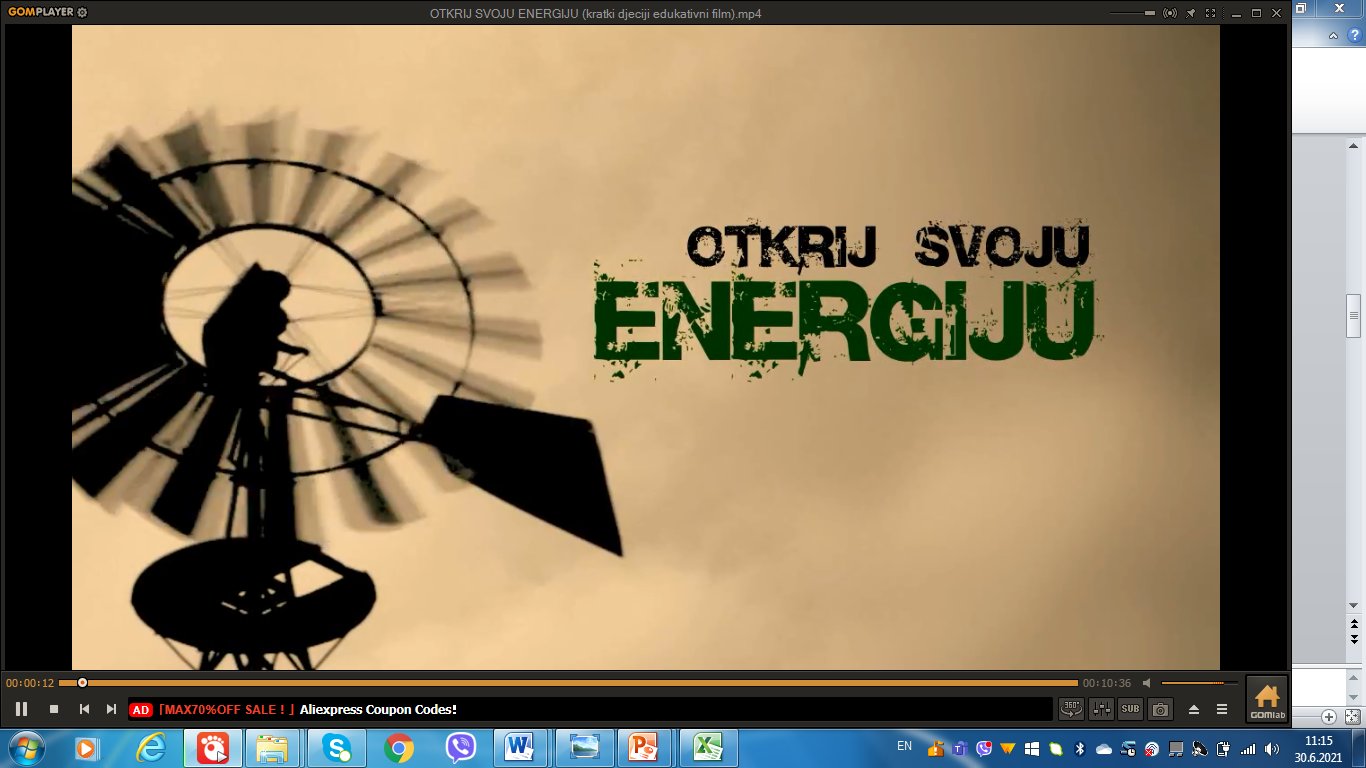 O vrstama izvora energije, njihovim prednostima i manama  učenici su saznali gledajući edukativni film „Otkrij svoju energiju“ i uz pomoć prezentacije o obnovljivim i neobnovljivim izvorima energije.
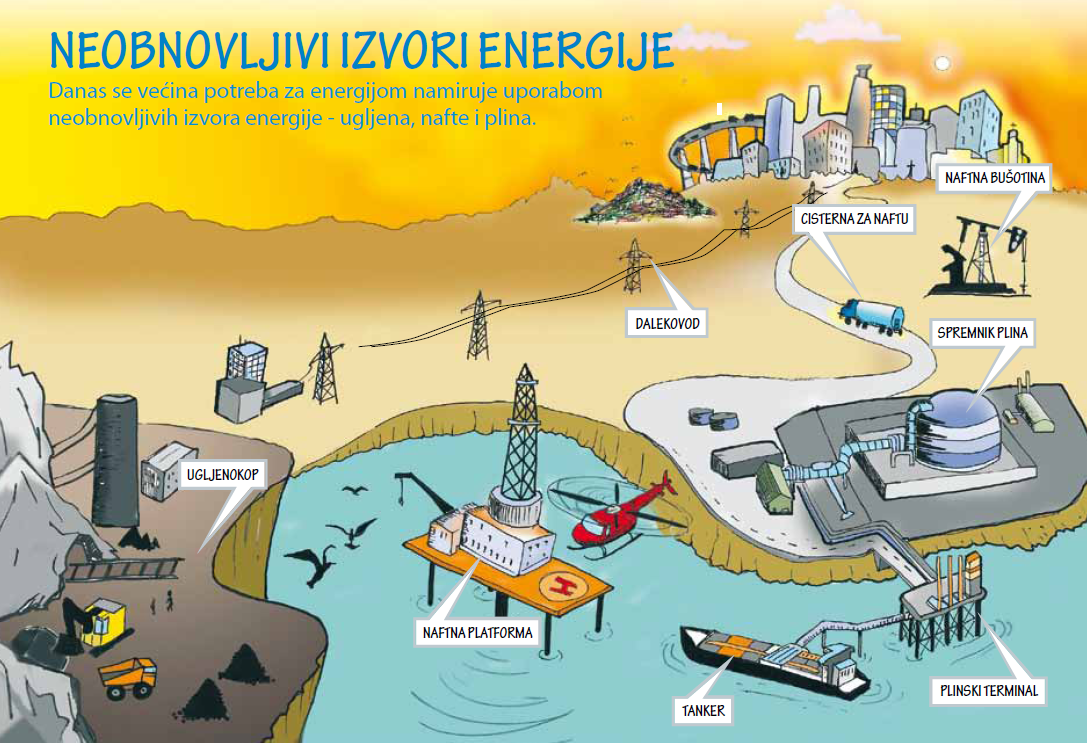 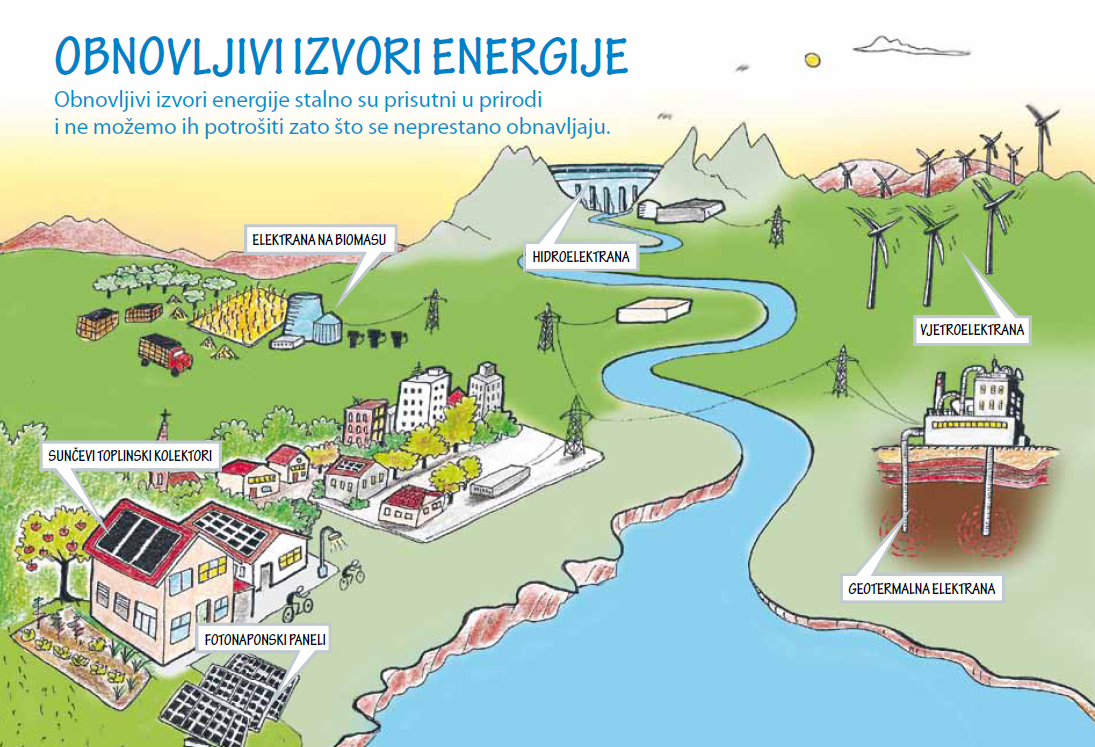 [Speaker Notes: Edukativni film je namijenjen za nastavni proces učenicima završnih razreda osnovnih škola Crne Gore.
Film je finansiran od strane njemačkog društva GIZ u okviru projekta Energetska Efikasnost u Crnoj Gori.
https://www.youtube.com/watch?v=w2fbZiWcjqc


Prilikom pravljenja prezrntacija korišćen materijal Slikovnica izdat od Društva za oblikovanje održivog razvoja, Zagreb.
https://www.yumpu.com/xx/document/read/30304632/obnovljivi-izvori-energije-slikovnica-mojaenergija]
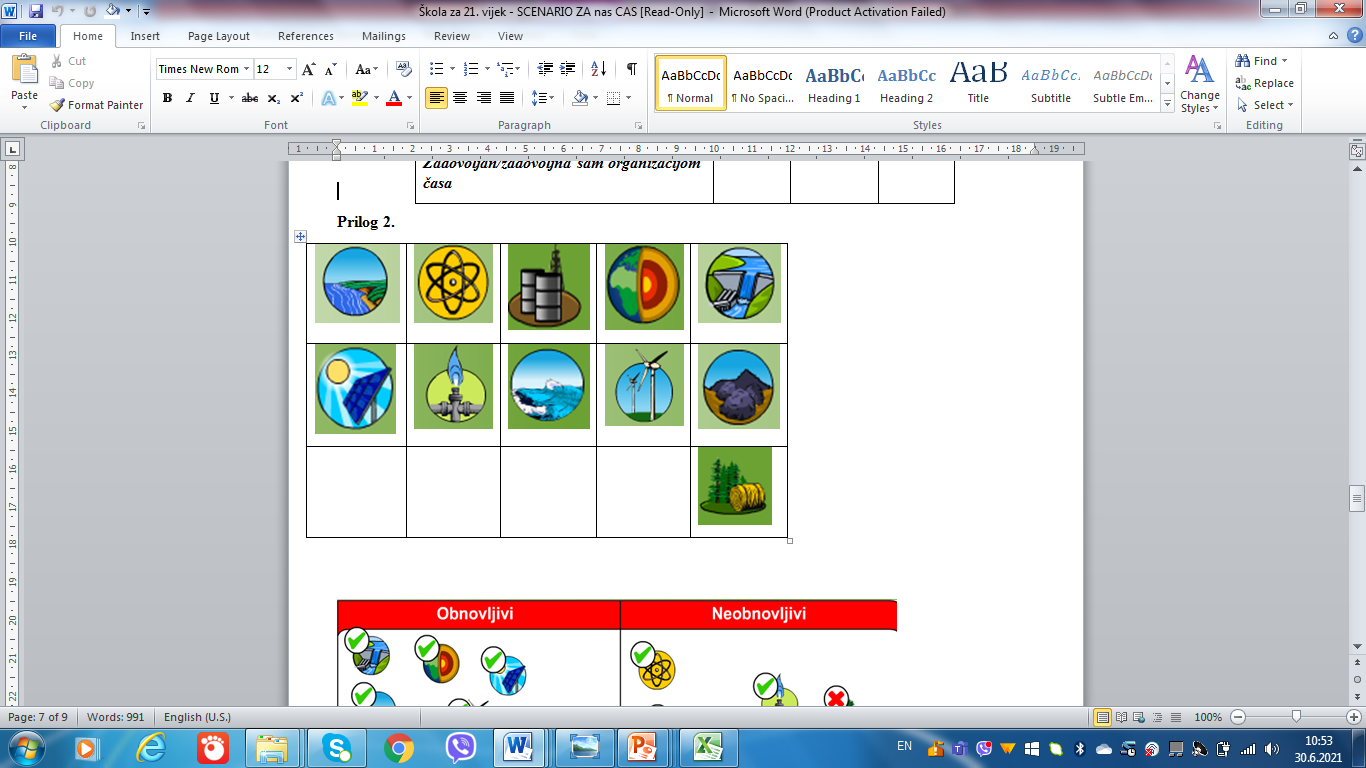 [Speaker Notes: Za pripremu vježbe korišćen materijal sa sajta www.cnti.info/energija. Autor sajta: Ivan Đisalov , nastavnik TIO, OŠ „Petar Drapšin“ Srbija 
Sajt je edukativnog karaktera i namenjen prvenstveno učenicima osnovne škole.]
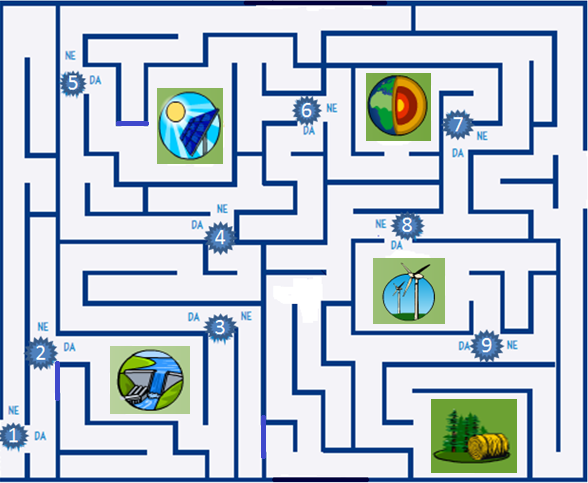 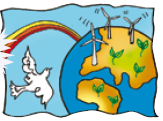 Pronađi put do očuvane planete na kojoj ćeć susresti vrste obnovljivih izvora energije. U tom zadatku pomoći će ti ovih devet pitanja – ako na njih tačno odgovoriš, uspješno ćeš proći kroz labirint!
1. Obnovljivi izvori se mogu u potpunosti ili djelimično obnoviti.
2. Energija vode je obnovljivi izvor energije.
3. Oprema za korištenje obnovljivih izvora energije danas je još uvijek prilično skupa a obnovljivi izvori  energije najčešće zavise od vremenskih prilika.
4. Energija Sunca može se kristiti za zagrijavanje naših domova i škola.
5. Energija Sunca može se koristiti za dobijanje električne energije.
6. Geotermalna energija je neoobnovljiva.
7. Energija vode (hidroenergija) je najznačajniji obnovljivi izvor energije, a ujedno i jedini koji je ekonomski konkurentan fosilnim gorivima i nuklearnoj energiji.
8. Vjetroelektrane su najčešće visoke 50 i više metara jer je na većim visinama vjetar snažniji i stalniji pa se iz njega može proizvesti više električne energije.
9. U biomasu se ubrajaju drvo, slama, ostaci hrane, ostaci iz drvne industrije i slično.
kreni
[Speaker Notes: Za potrebe pravljenja lavirinta koriscen je materijal Slikovnica izdat od Društva za oblikovanje održivog razvoja, Zagreb.
https://www.yumpu.com/xx/document/read/30304632/obnovljivi-izvori-energije-slikovnica-mojaenergija]
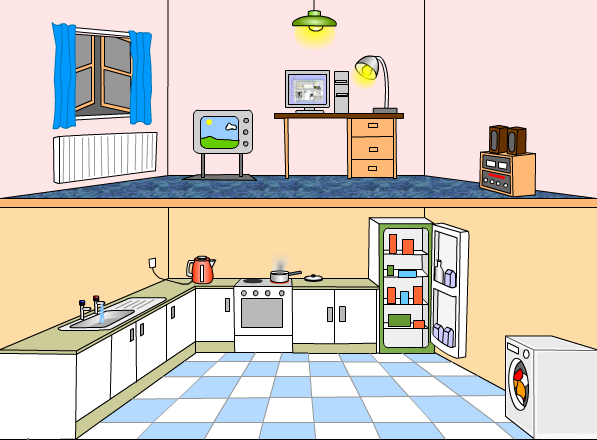 [Speaker Notes: Fotografija preuzeta sa sajta http://www.cnti.info/energija
Sajt je edukativnog karaktera i namenjen prvenstveno učenicima osnovne škole.]
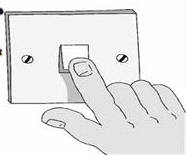 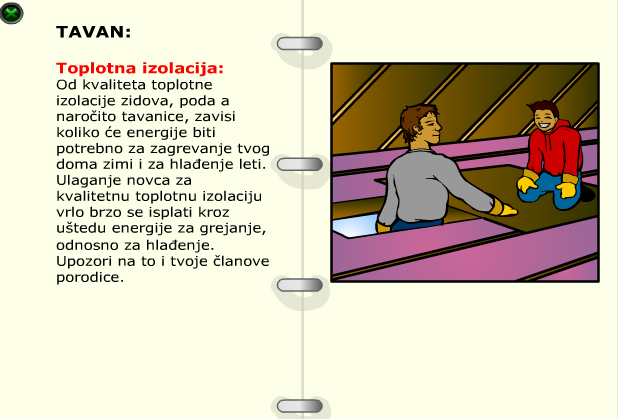 Isključimo svijetlo kad napuštamo prostoriju
Od kvaliteta izolacije zavisi i ušteda energije
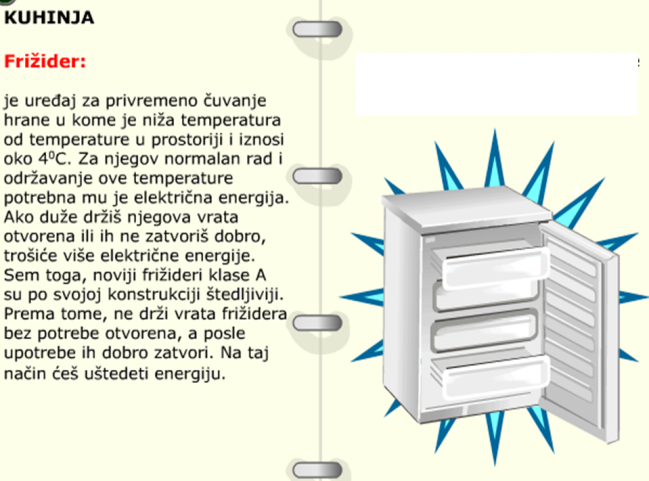 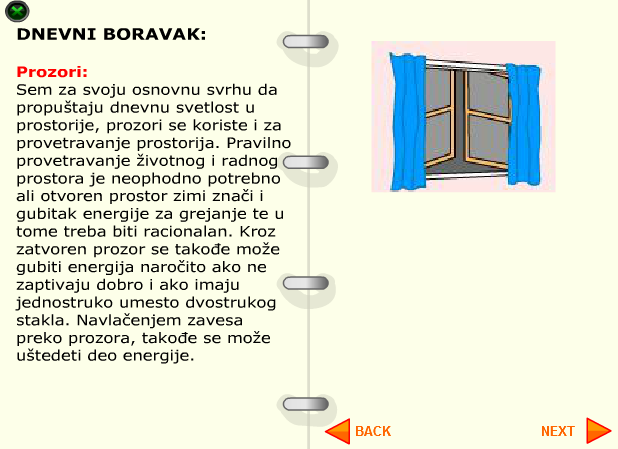 Vrata od frižidera ne držimo bez potrebe otvorenim.
Zatvorimo prozore i vrata kada je uključeno grijanje.
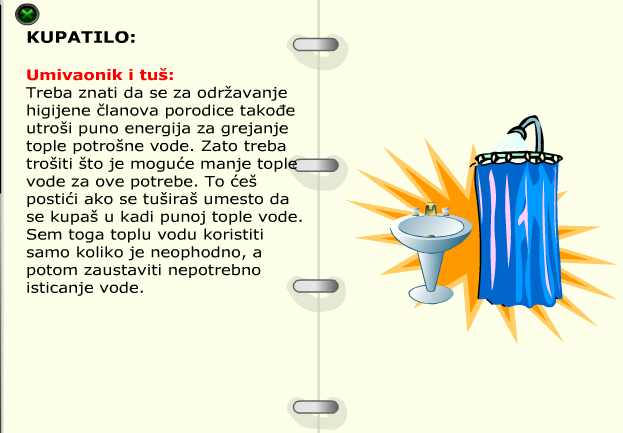 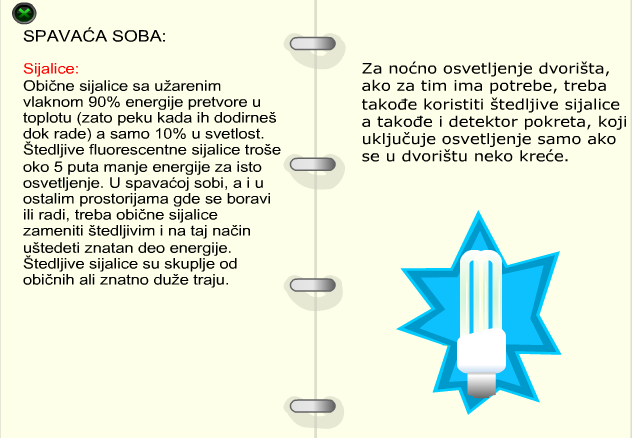 Ne ostavljajmo vodu da curi. Birajmo tuširanje umjesto kupanje u kadi.
Obične sijalice zamijenimo štednim.
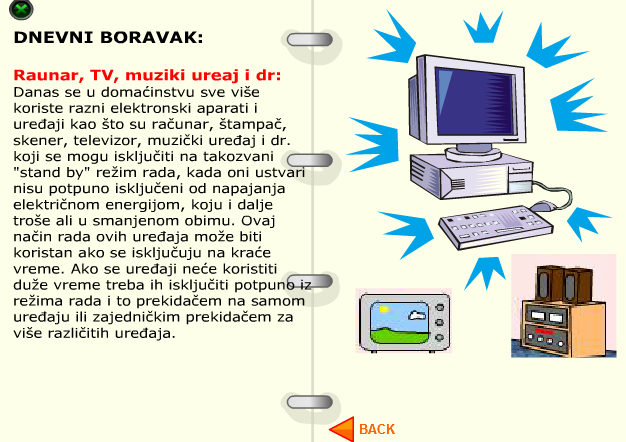 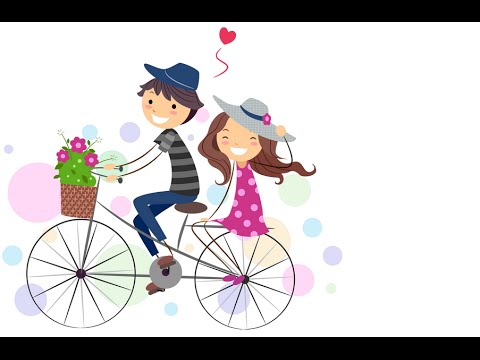 Isključimo računar i druge uređaje kada ih ne koristimo.
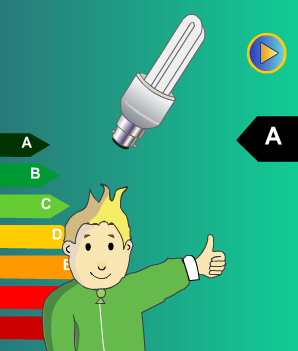 Savjetujmo roditeljima da pri kupovini kućnih aparata biraju one sa naljepnicom A.
Koristimo bicikl umjesto  automobila.
[Speaker Notes: Izvor: http://www.cnti.info/energija
Sajt je edukativnog karaktera i namenjen prvenstveno učenicima osnovne škole.]
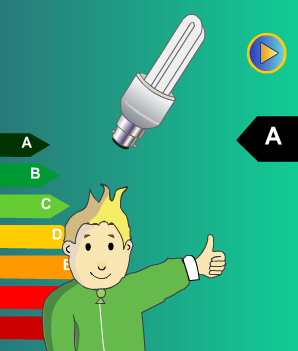 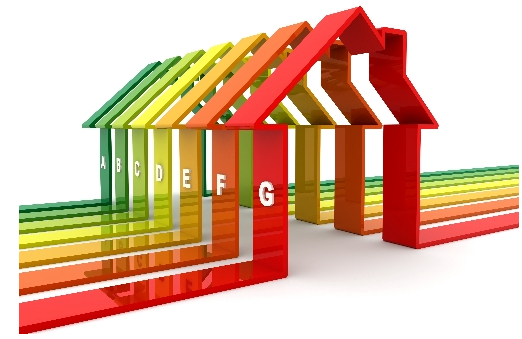